ONLINE MARKETING / 13
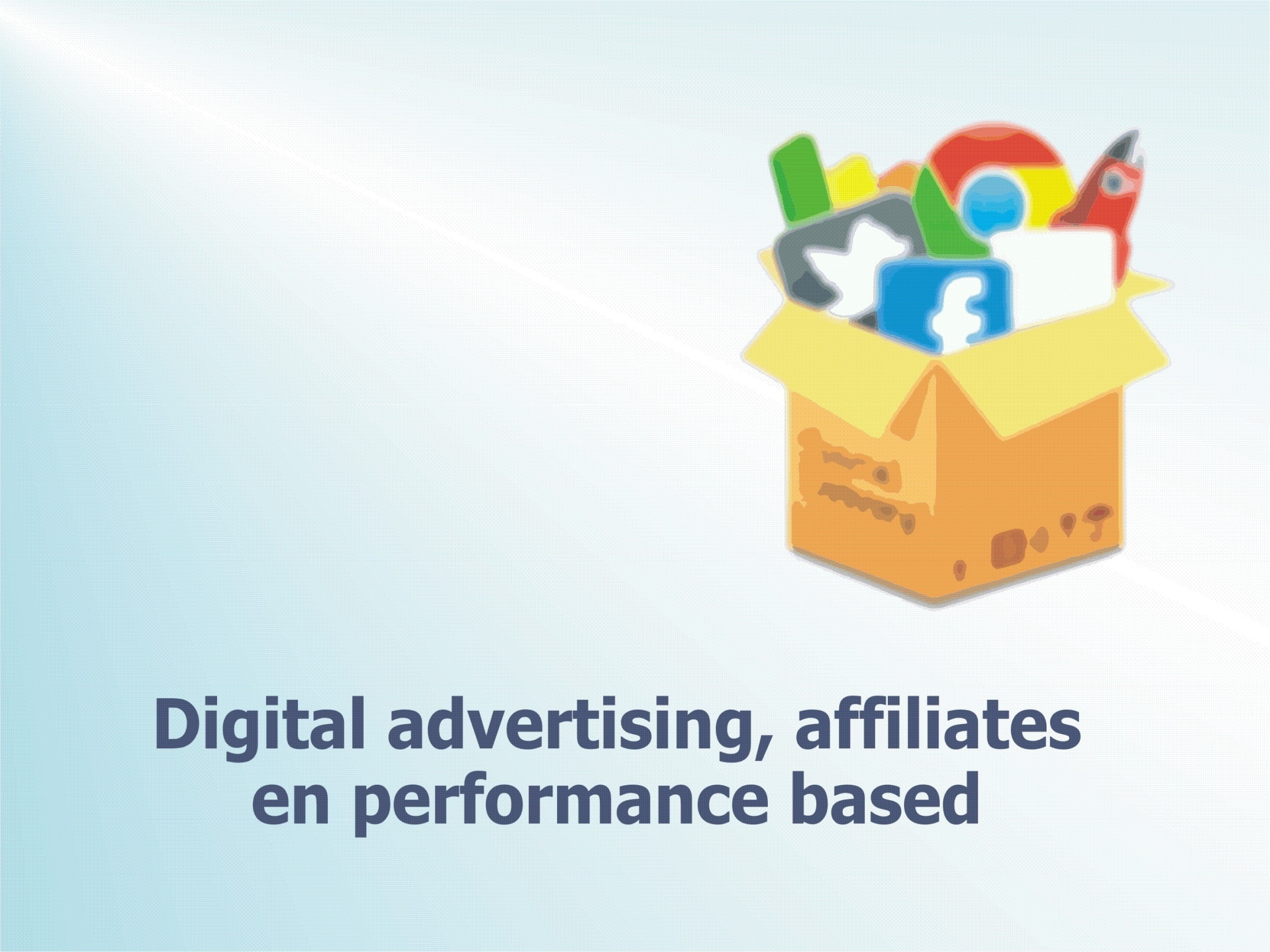 ONLINE MARKETING / 13
Digital advertising, affiliates en performance based
ONLINE MARKETING / 13
Digital advertising, affiliates en performance based
ONLINE MARKETING / 13
Digital advertising, affiliates en performance based
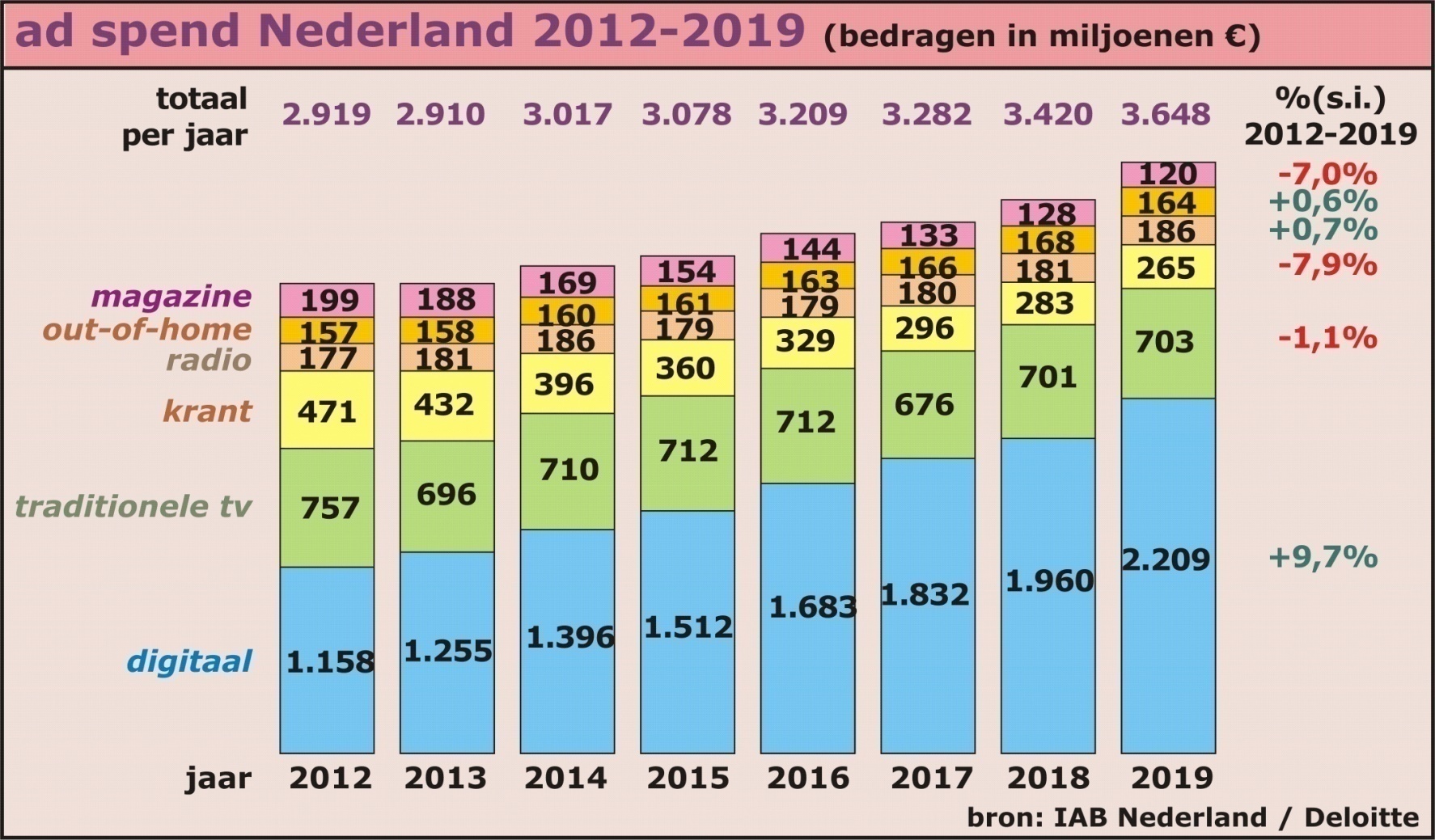 ONLINE MARKETING / 13
Digital advertising, affiliates en performance based
ONLINE MARKETING / 13
Digital advertising, affiliates en performance based
ONLINE MARKETING / 13
Digital advertising, affiliates en performance based
ONLINE MARKETING / 13
Digital advertising, affiliates en performance based
ONLINE MARKETING / 13
Digital advertising, affiliates en performance based
ONLINE MARKETING / 13
Digital advertising, affiliates en performance based
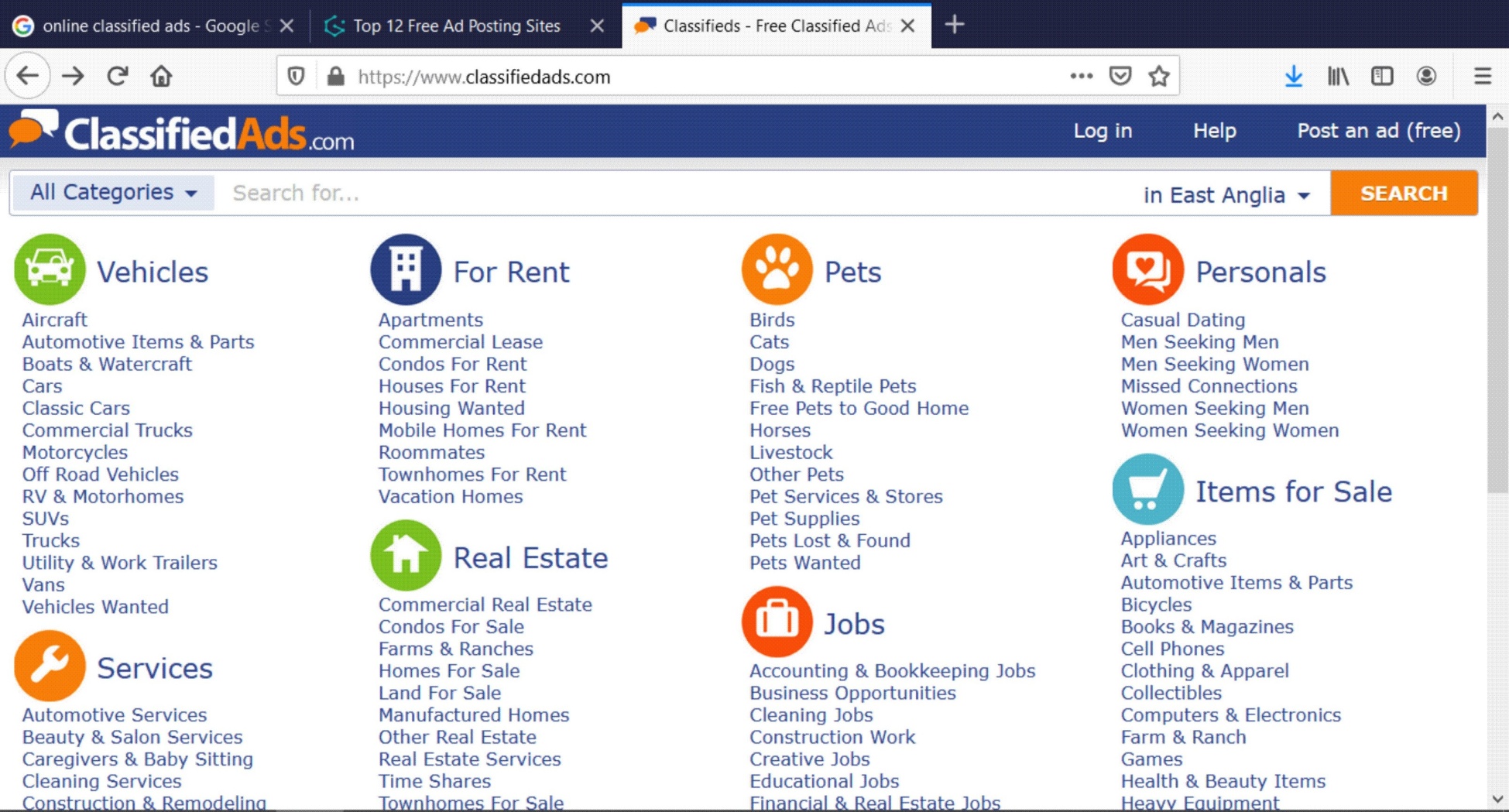 ONLINE MARKETING / 13
Digital advertising, affiliates en performance based
ONLINE MARKETING / 13
Digital advertising, affiliates en performance based
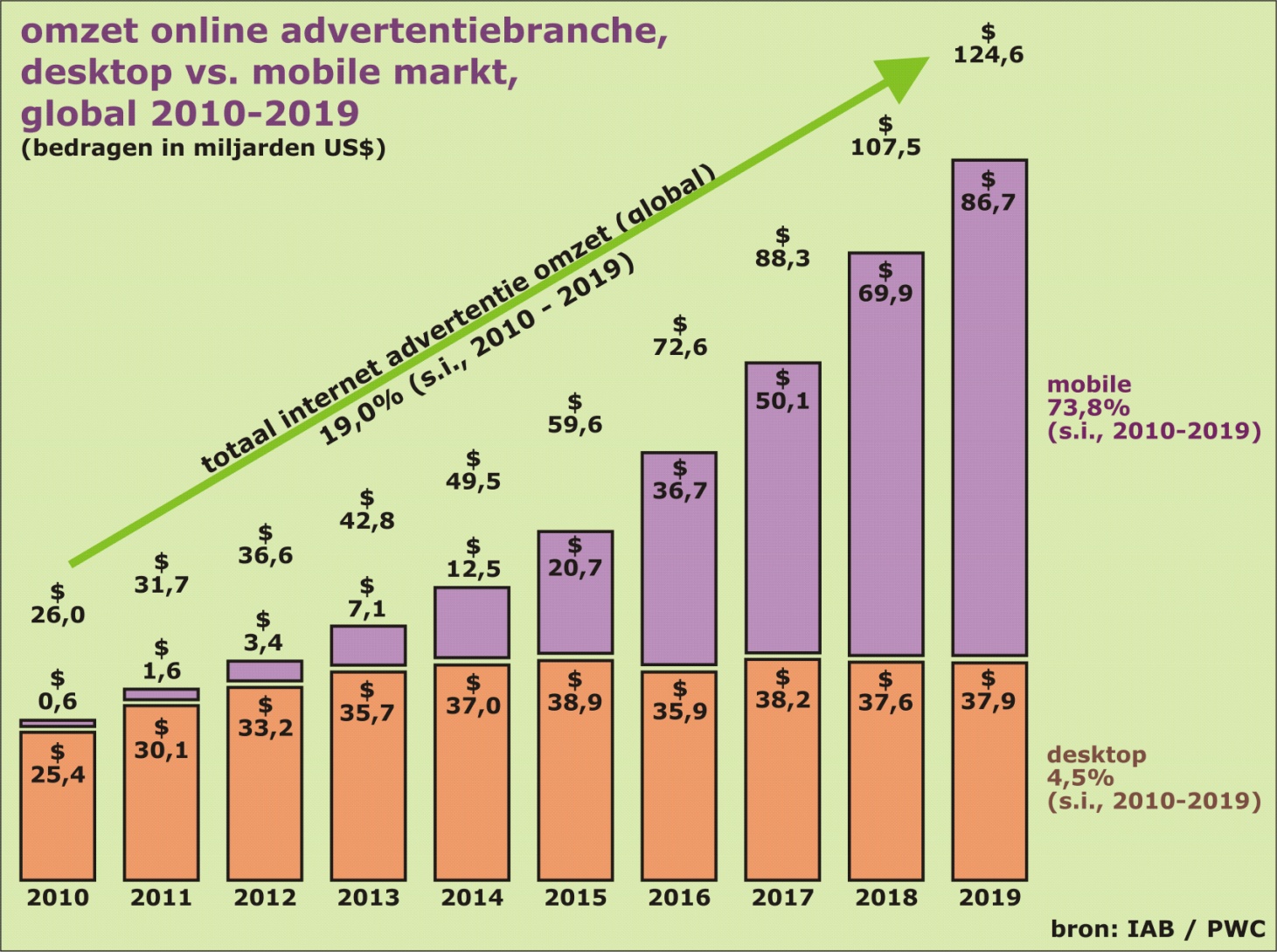 ONLINE MARKETING / 13
Digital advertising, affiliates en performance based
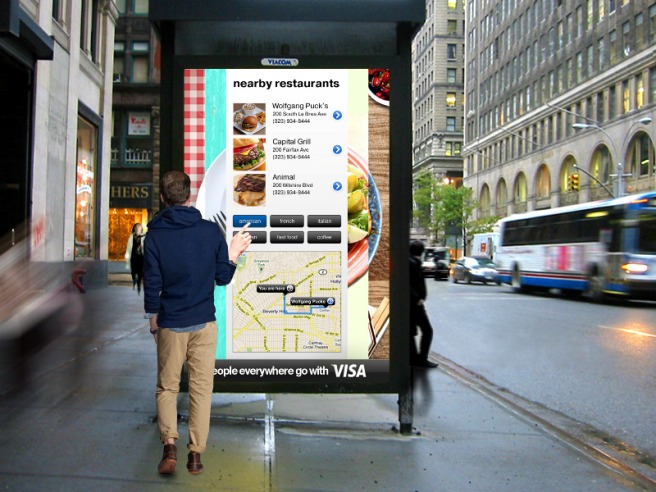 ONLINE MARKETING / 13
Digital advertising, affiliates en performance based
ONLINE MARKETING / 13
Digital advertising, affiliates en performance based
ONLINE MARKETING / 13
Digital advertising, affiliates en performance based
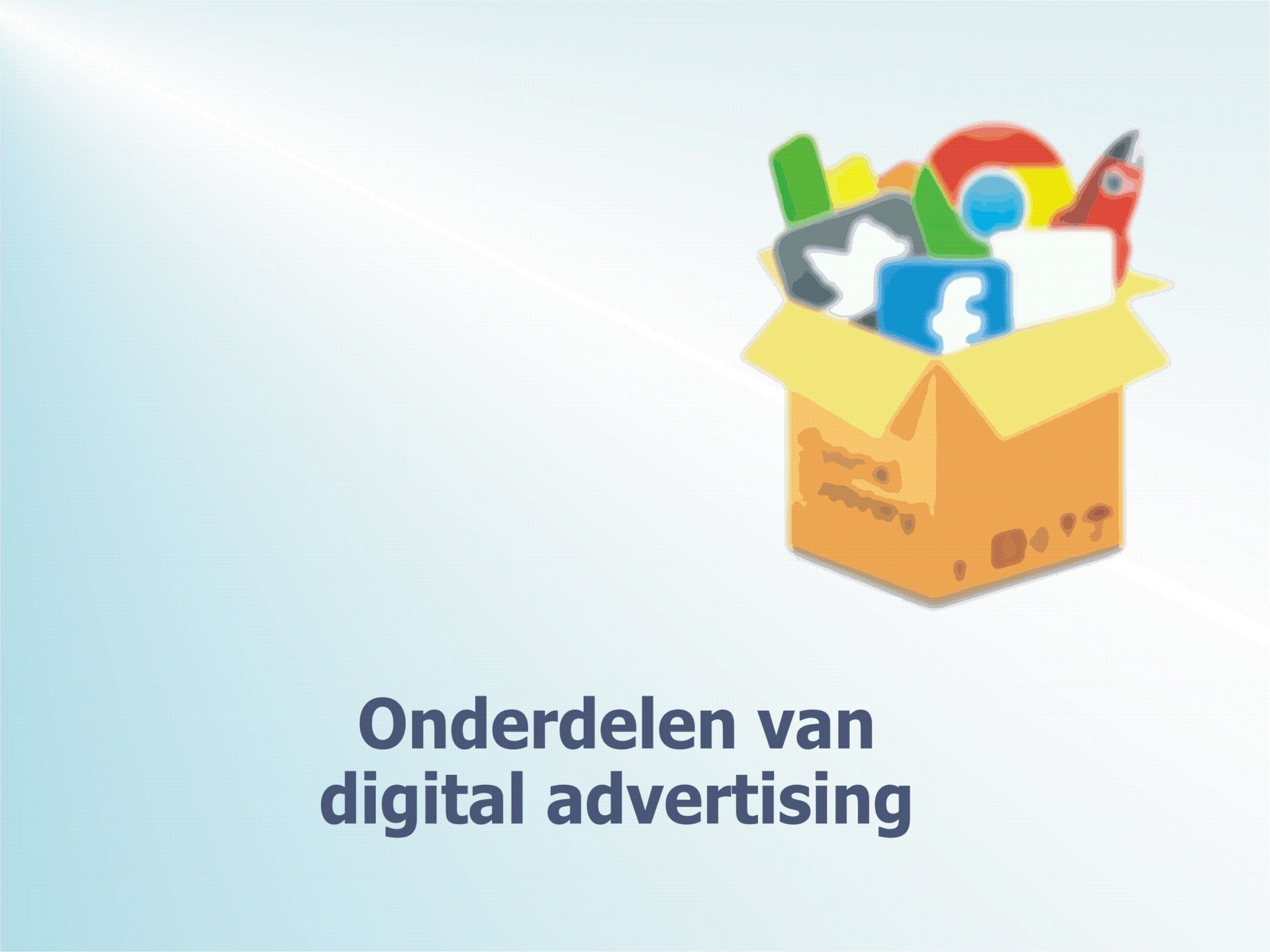 ONLINE MARKETING / 13
Digital advertising, affiliates en performance based
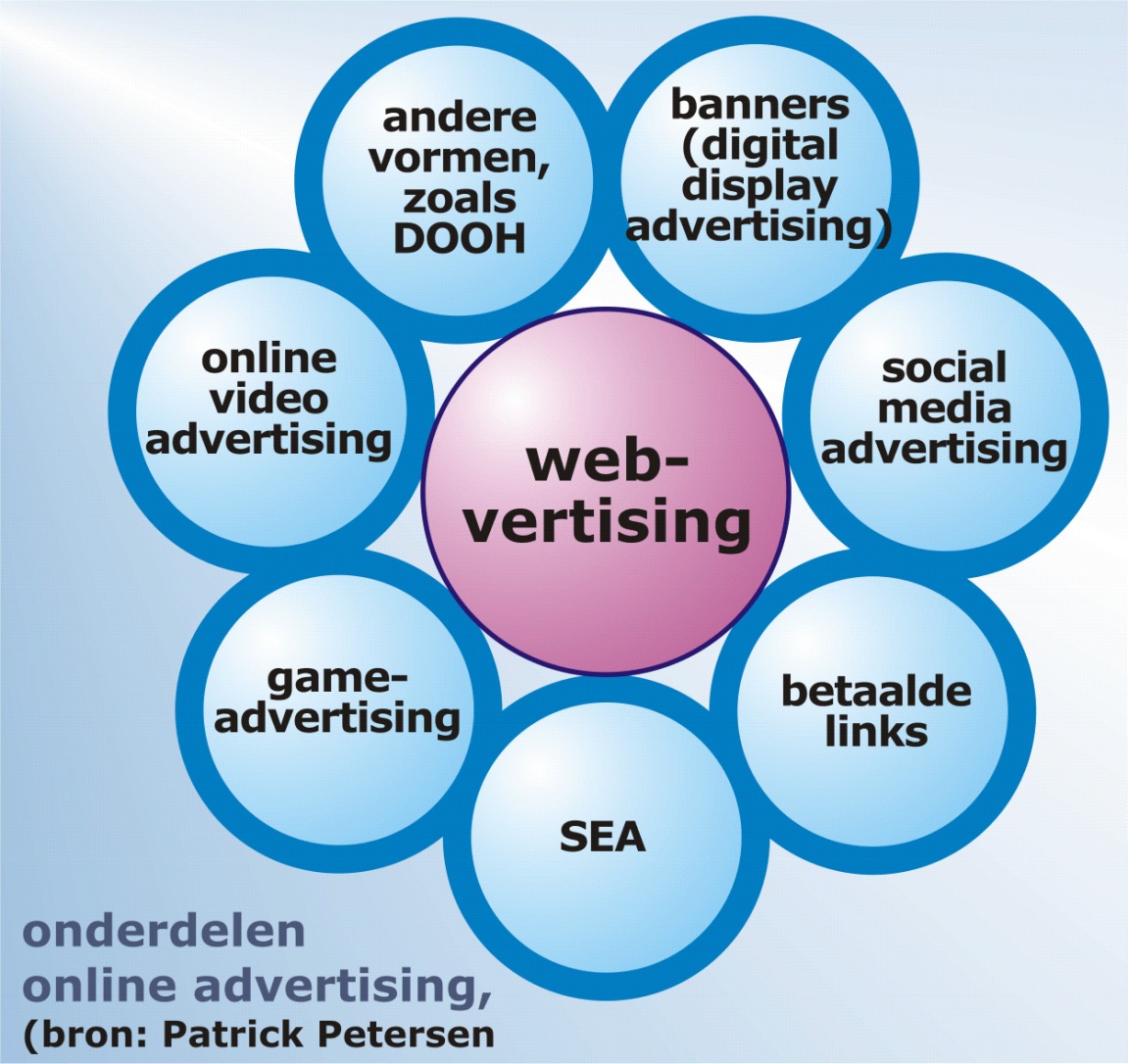 ONLINE MARKETING / 13
Digital advertising, affiliates en performance based
ONLINE MARKETING / 13
Digital advertising, affiliates en performance based
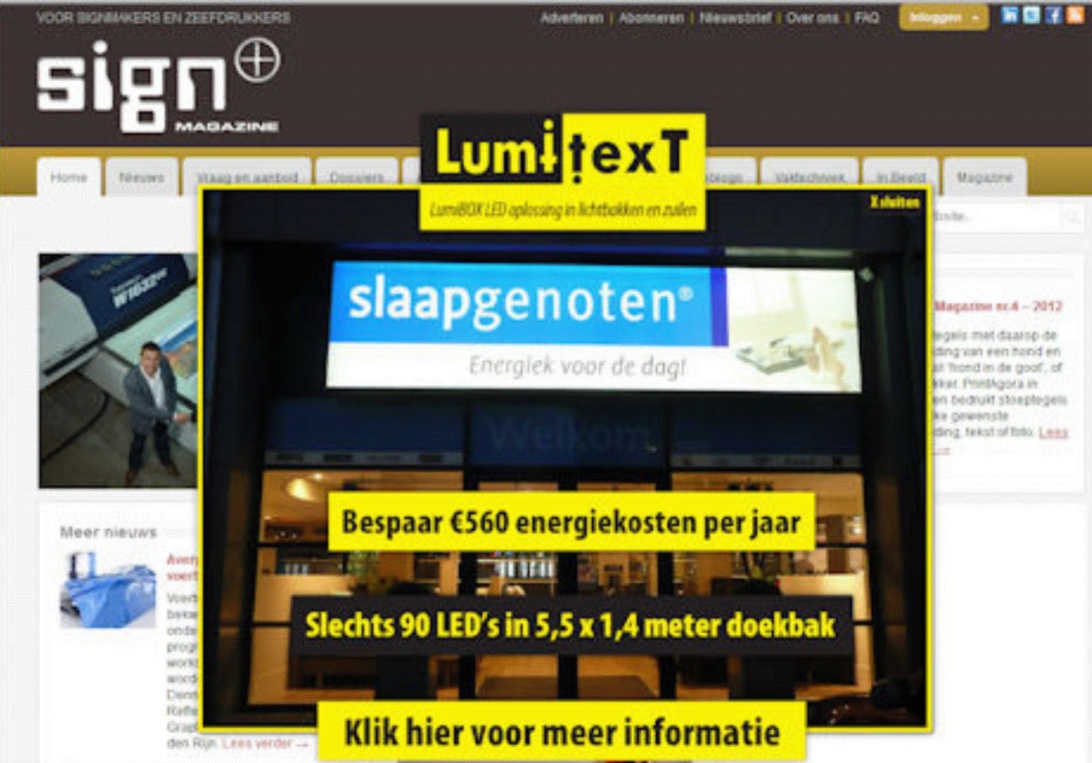 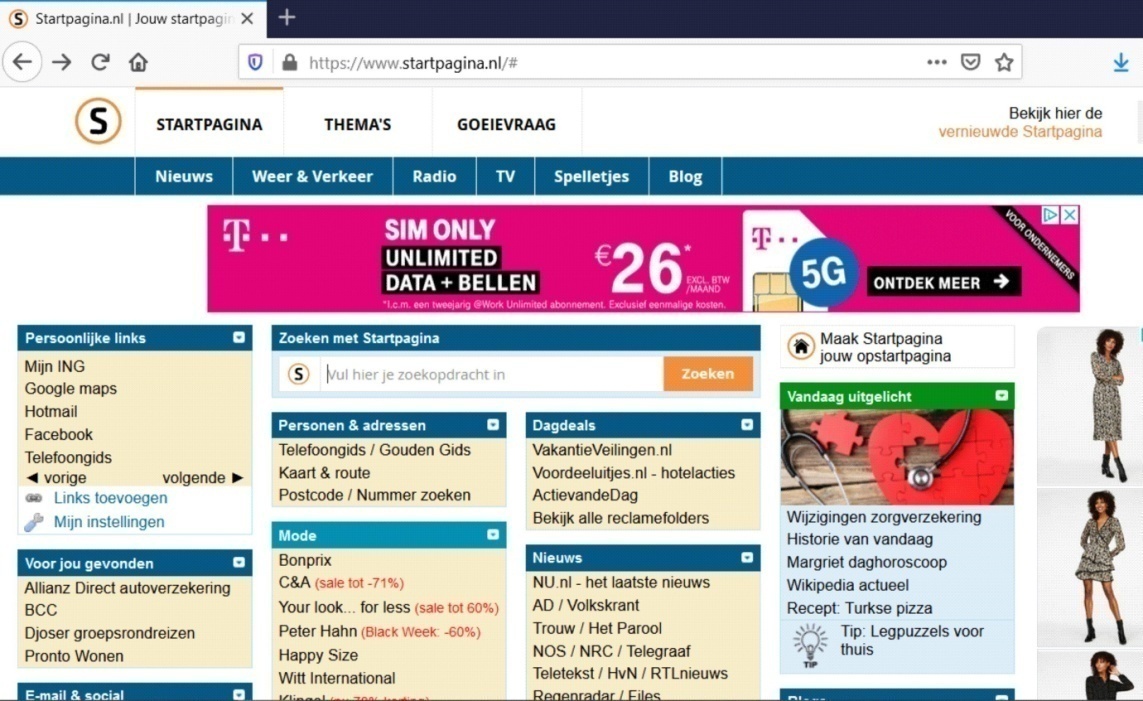 ONLINE MARKETING / 13
Digital advertising, affiliates en performance based
ONLINE MARKETING / 13
Digital advertising, affiliates en performance based
ONLINE MARKETING / 13
Digital advertising, affiliates en performance based
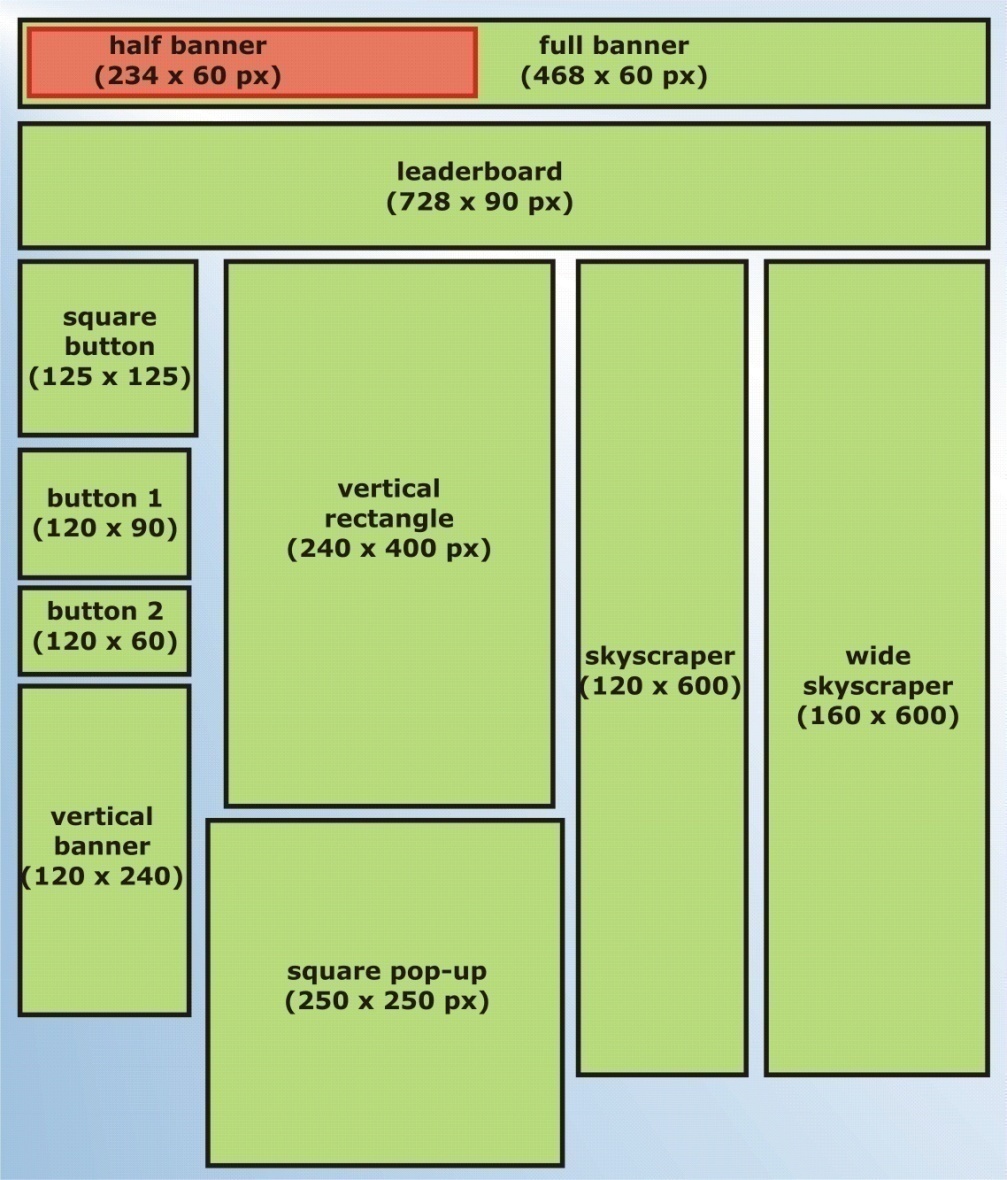 ONLINE MARKETING / 13
Digital advertising, affiliates en performance based
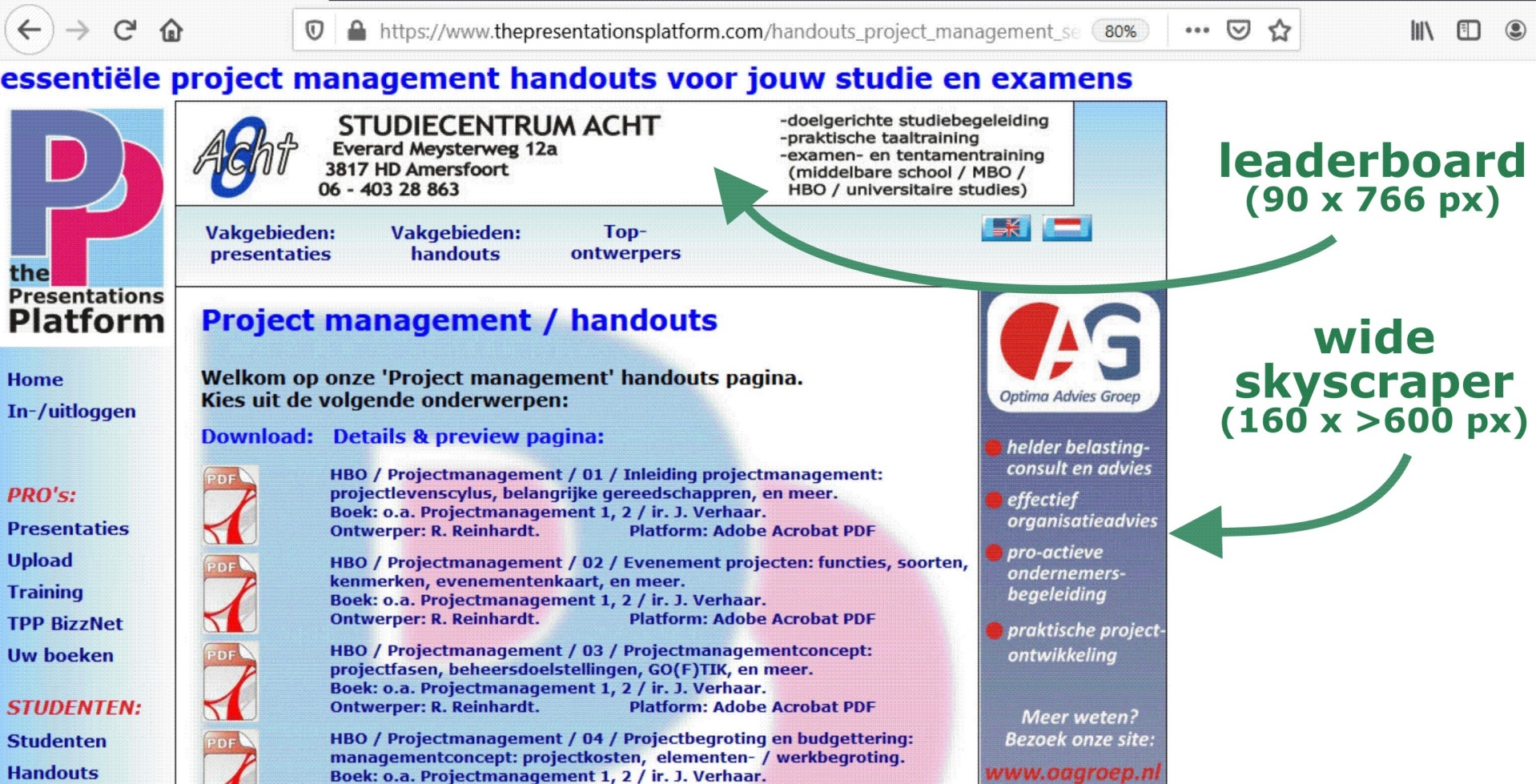 ONLINE MARKETING / 13
Digital advertising, affiliates en performance based
ONLINE MARKETING / 13
Digital advertising, affiliates en performance based
ONLINE MARKETING / 13
Digital advertising, affiliates en performance based
ONLINE MARKETING / 13
Digital advertising, affiliates en performance based
ONLINE MARKETING / 13
Digital advertising, affiliates en performance based
ONLINE MARKETING / 13
Digital advertising, affiliates en performance based
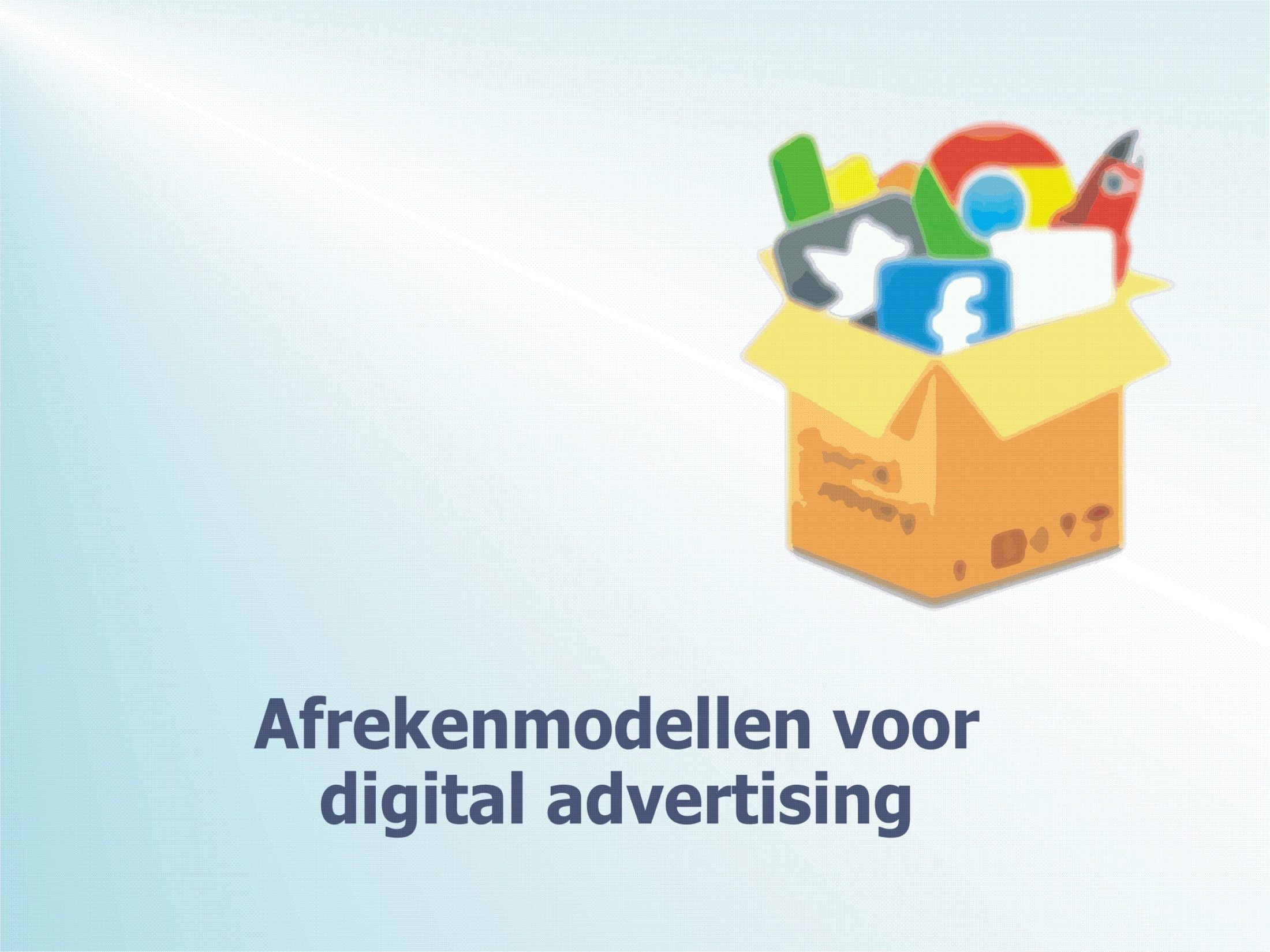 ONLINE MARKETING / 13
Digital advertising, affiliates en performance based
ONLINE MARKETING / 13
Digital advertising, affiliates en performance based
ONLINE MARKETING / 13
Digital advertising, affiliates en performance based
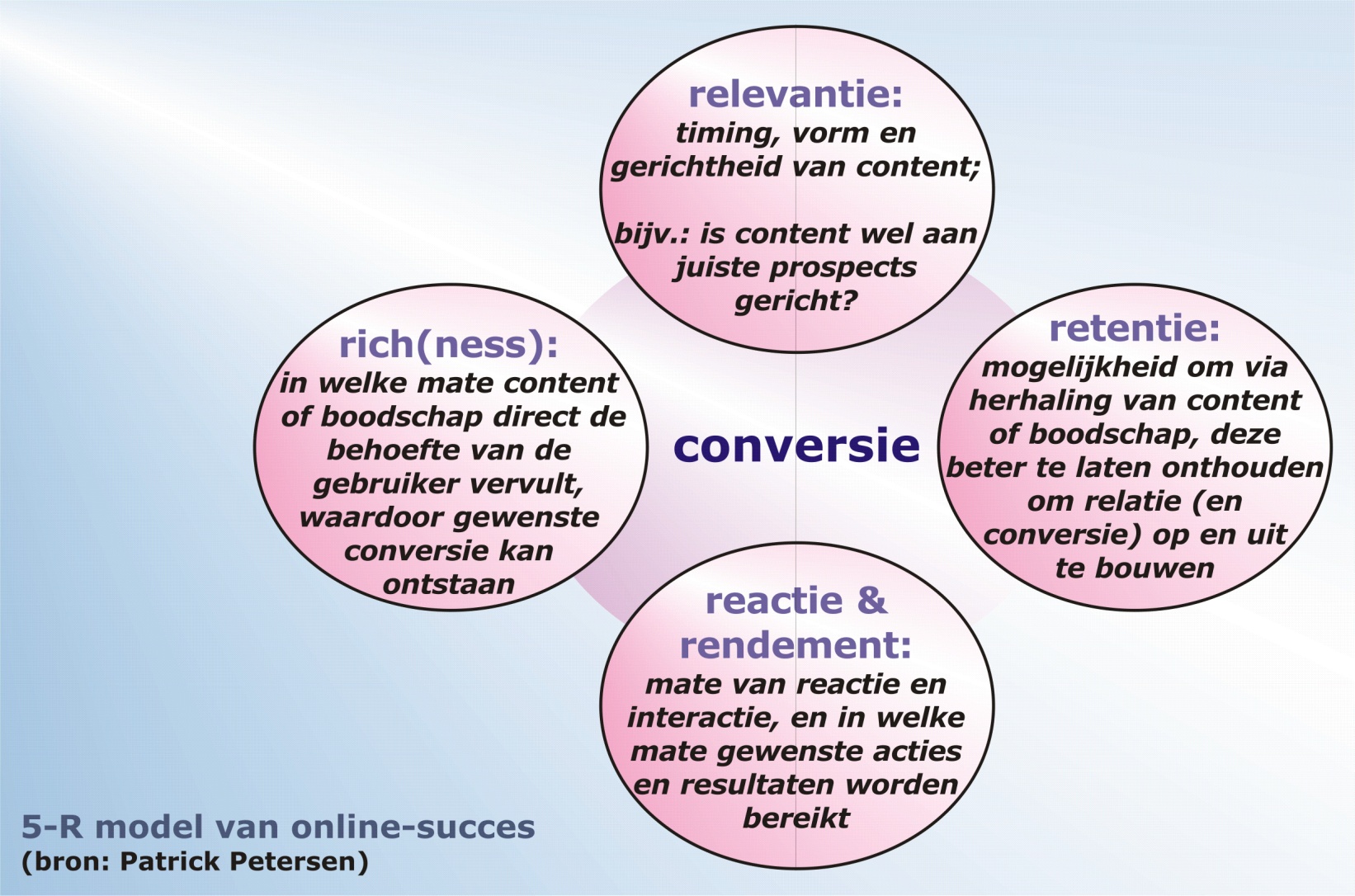 ONLINE MARKETING / 13
Digital advertising, affiliates en performance based